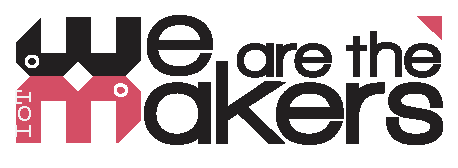 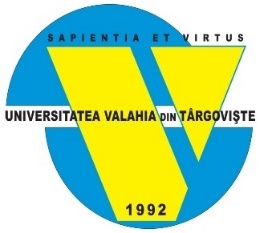 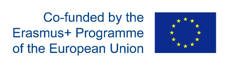 Formele alotrope ale carbonului: diamantul și grafitul
Echipa UVT, ROMANIA
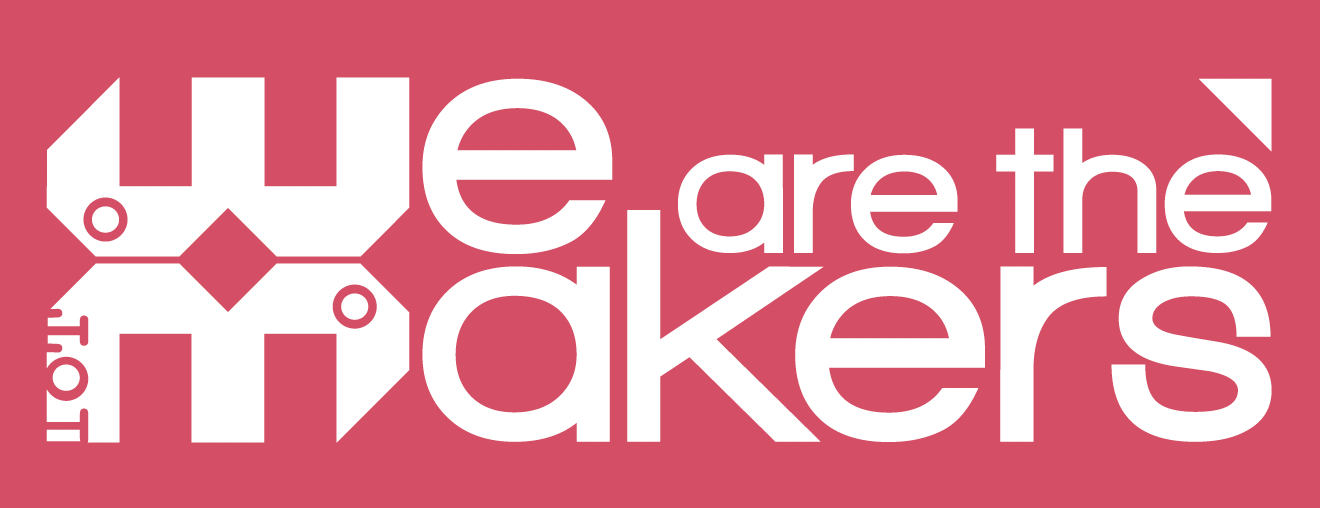 2017-1-DE03-KA201-035615
Foaie de lucru pentru elevi
12C
A. Scrieți (A) Adevărat sau (F) Fals pentru următoarele afirmații. (5 minute)
(    )  1- Grafitul e conductor și poate fi folosit ca material în electrozii unei lămpi cu arc electric.

(  ) 2- Formele alotrope au proprietăți fizice diferite și aceleași proprietăți chimice. 
 
(    )  3- Atomii ce formează alotropii au același tip de legături, dar în modalități diferite.

(    )  4- Diamantul este un cluster gol de 60 de atomi de carbon în formă de minge de fotbal.
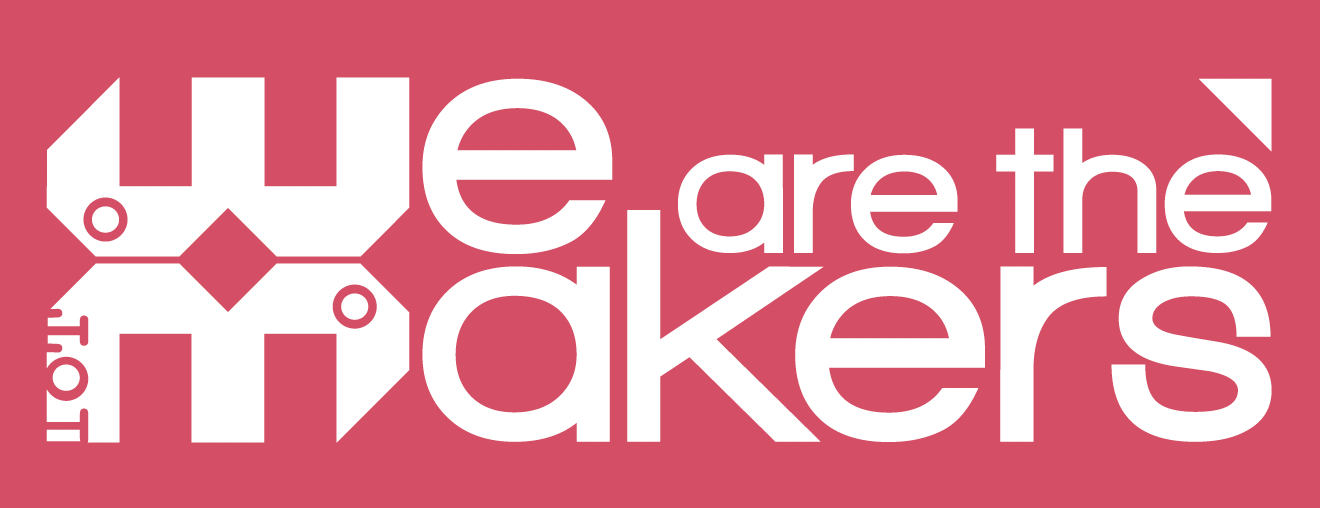 2017-1-DE03-KA201-035615
Foaie de lucru pentru elevi
B. Completați spațiile din cadrul următoarelor fraze. (3 minute)

Alotropia sau alotropismul este proprietatea unor elemente chimice de a exista __________________________, în aceeași stare fizică, numită și ____________ a acestor elemente.


Ce mai cunoscuți alotropi ai carbonului sunt: __________ și _____________ . 


Mai sunt cunoscuți și alți ___ alotropi ai carbonului, aceștia fiind _____________, __________________, ____________ și _______________________.
12C
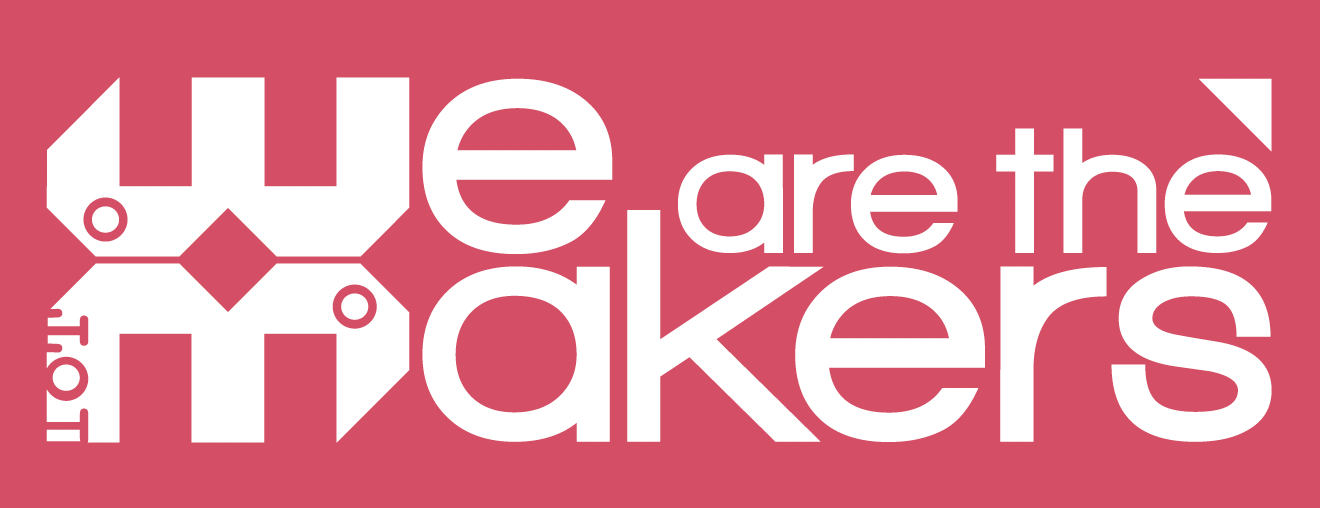 2017-1-DE03-KA201-035615
Foaie de lucru pentru elevi
C. Conectați cu o linie fiecare alotrop a carbonului cu structura potrivită. (2 minute)
12C
stratificat, planar


tetraedral
Diamant


Grafit
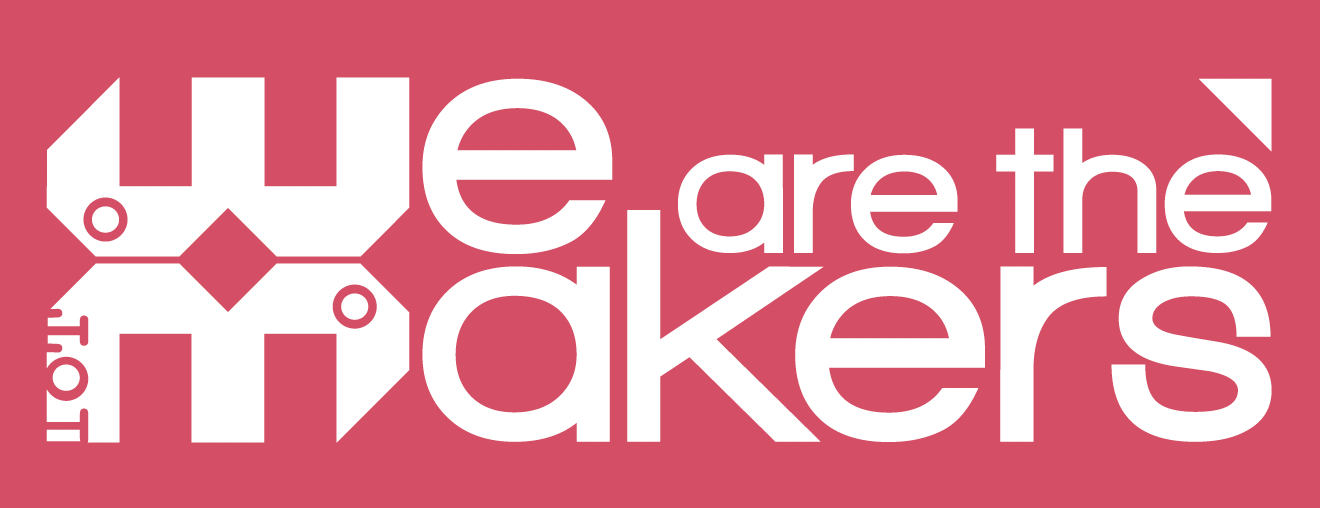 2017-1-DE03-KA201-035615